مم تتألف العين وما الذي يحميها
مخرجات التعلم
يتوقع من التلميذ في نهاية الدرس أن:
     يعدد أقسام العين وممً تتألف
      يذكر بعض أجزاء العين.
       يستنتج أهمية العين وطرق المحافظة عليها
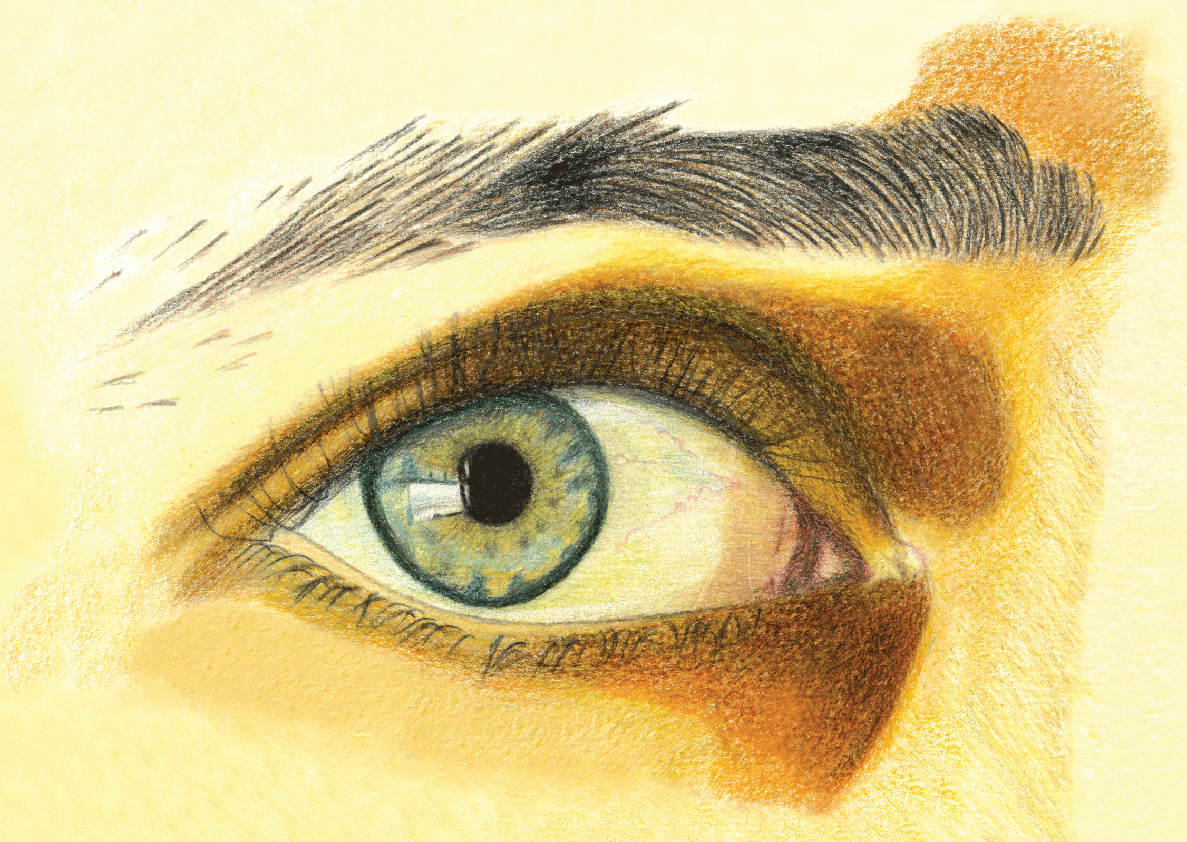 الحاجب
الجفن
البؤبؤ
البياض
القزحية
الأهداب
ما اسم هذا العضو؟
مم يتألف؟
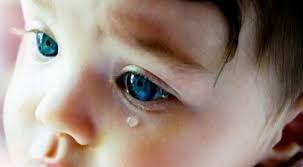 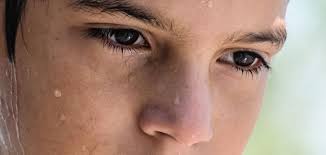 ماذا تشاهدون في هاتين الصورتين؟
ماهي وظيفة كل قسم من أقسام العين؟
 الحاجب
الجفنان
الأهداب
الدموع
يمنعُ الحاجبُ العرقَ عن العين.
                 يحمي الجفنانُ والأهدابُ العين.
                 تغسلُ الدّموع عيوننا 
                 تزدادُ الدّموع عند البكاء
                 العين عضو هام لأنه حاسة الرؤية
ضع خطا تحت الإجابة الصحيحة
1-  أمسح يدي ب:
                       منديل نظيف – بيدي – بقميصي
  2- أفحص عيني عند الطبيب
كل يوم -                   عندما أمرض فقط – بشكل دوري
                 
                  3 - الضوء الساطع : 
             يضر العين – ينفع العين – لا يؤثر